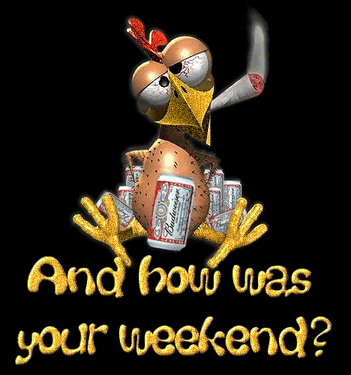 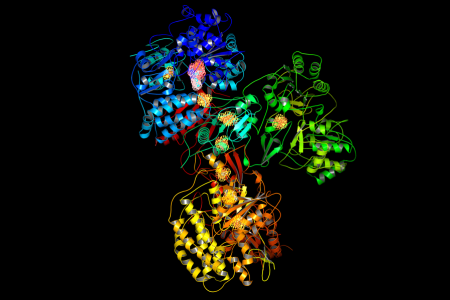 Enzimi
Gde
?
Šta su
Kako
Biološki katalizatori,
proteinske prirode
Holoenzim = apoenzim + koenzim
Šta su
?
Gde se nalaze
Kako
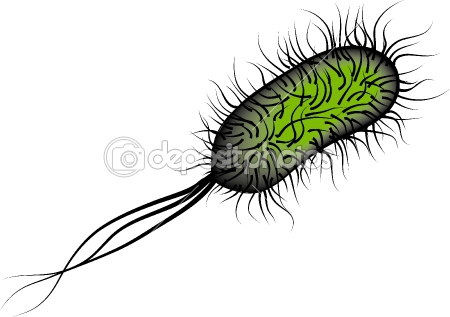 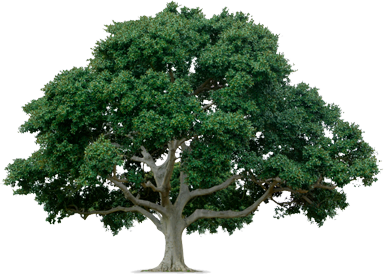 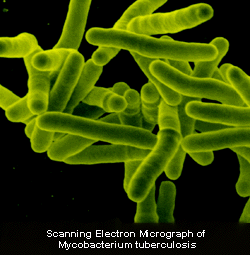 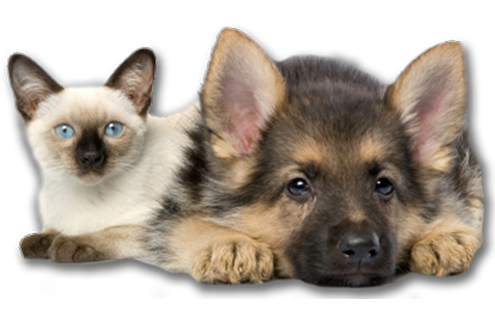 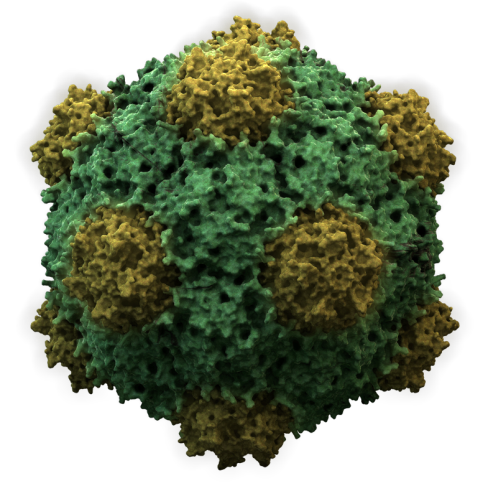 Gde se nalaze
Šta su
?
Kako
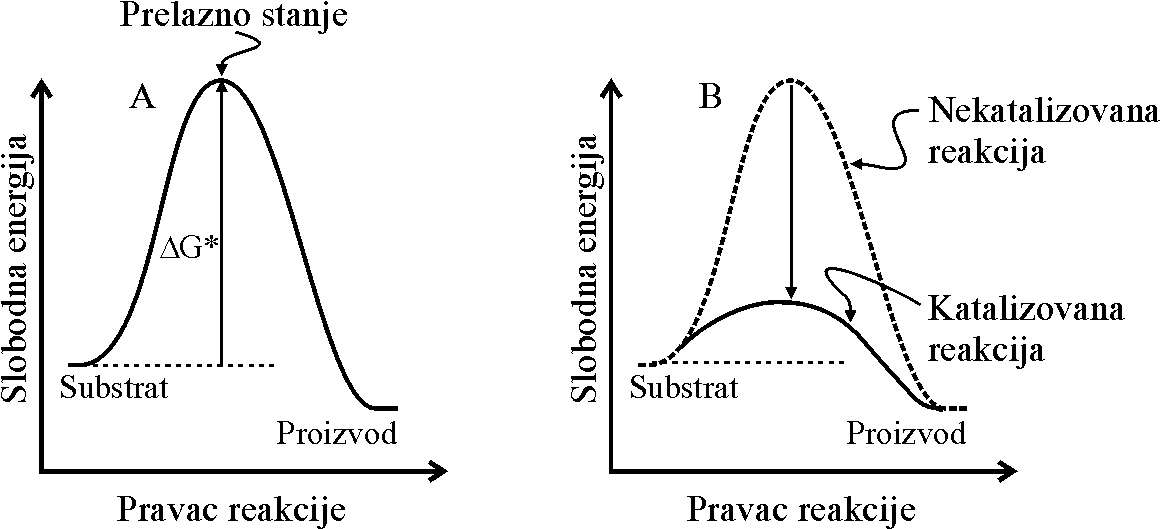 Snižavaju energiju aktivacije!
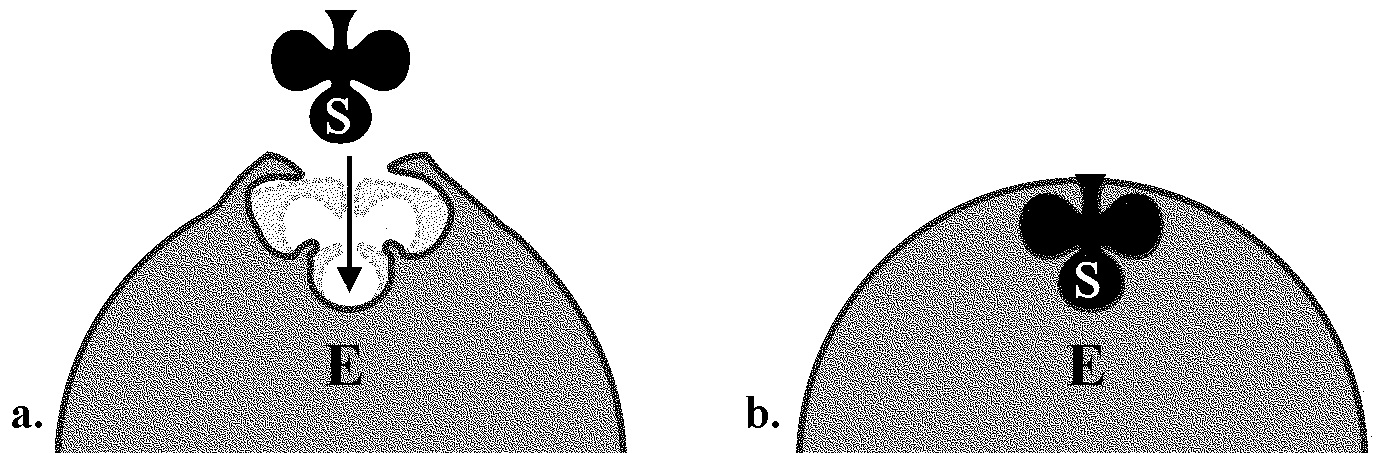 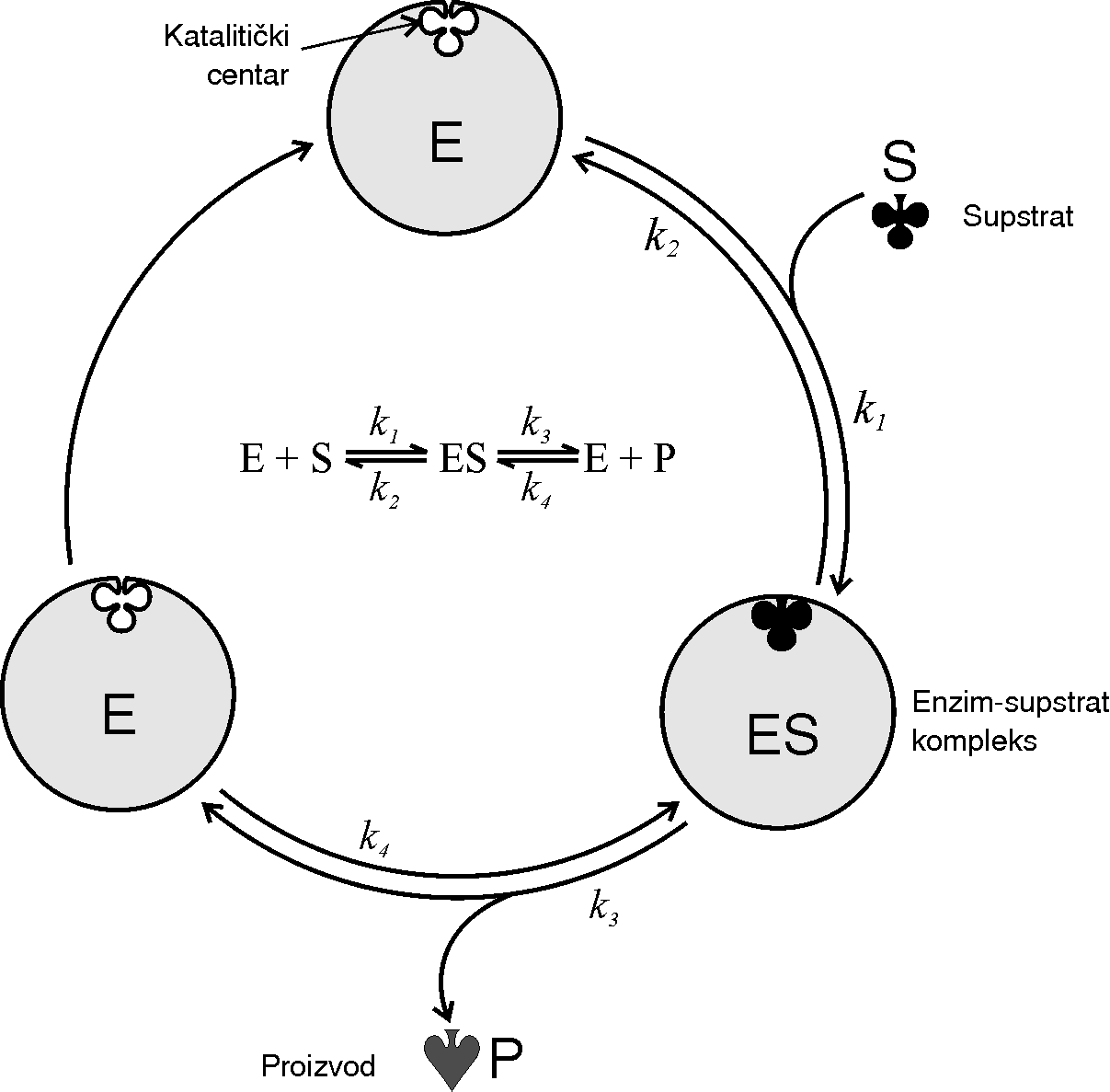 1. Koncentracija supstrata
2. Koncentracija enzima
3. Temperatura
4. pH
5. Aktivatori
6. Inhibitori
Brzina enzimske reakcije
1. Koncentracija supstrata
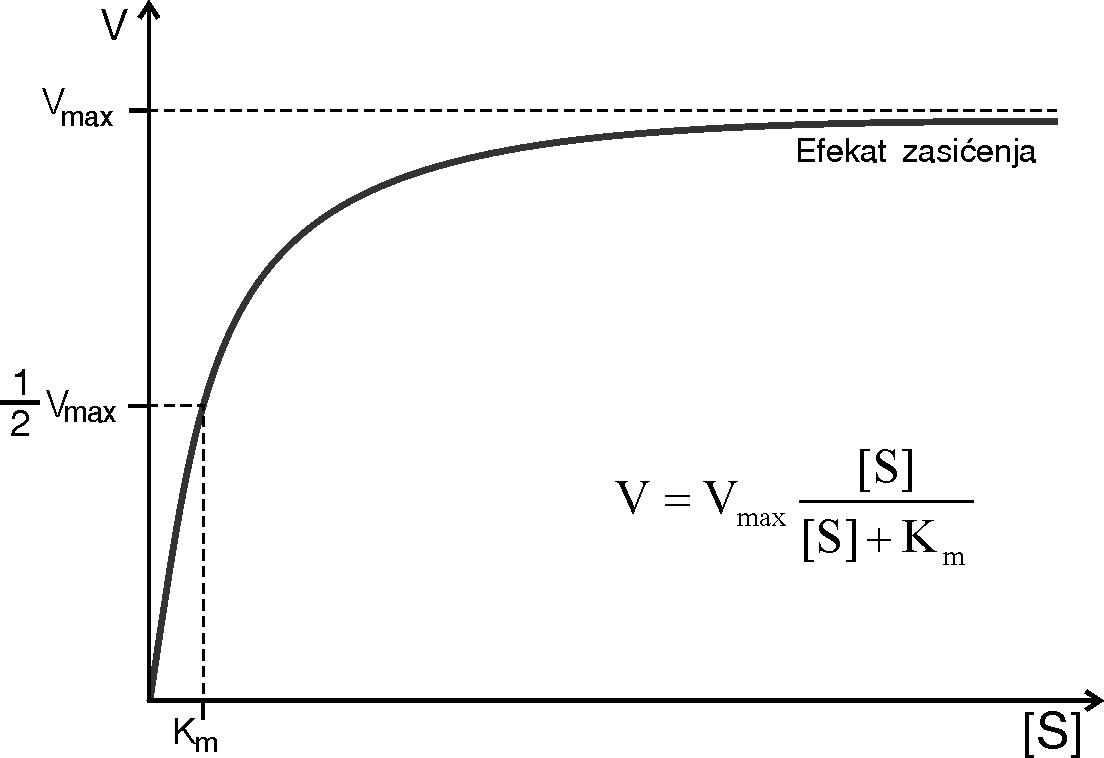 V
Vmax
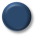 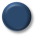 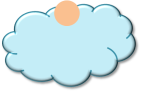 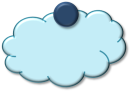 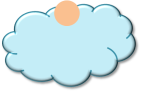 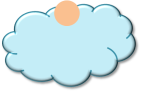 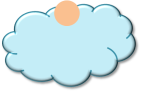 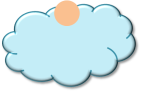 Vmax
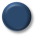 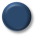 2
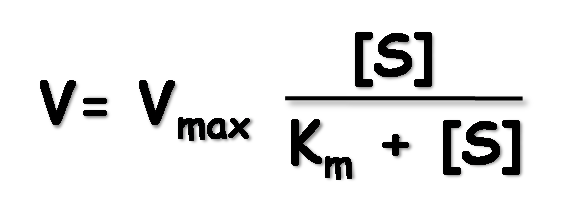 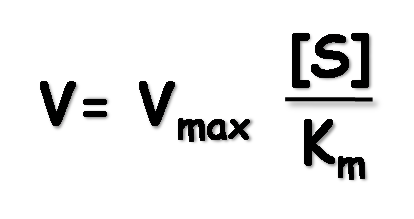 [S] ‹‹
Km
X
[S]
V
Vmax
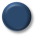 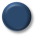 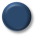 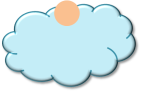 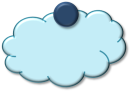 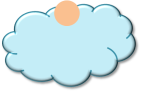 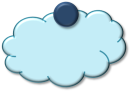 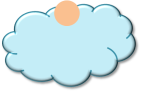 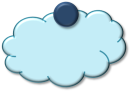 Vmax
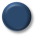 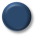 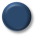 2
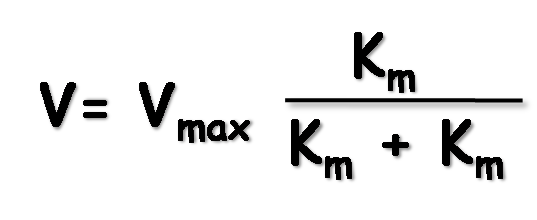 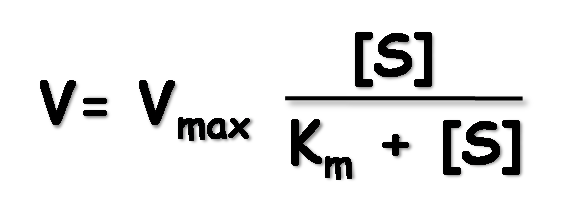 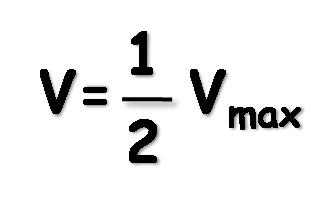 [S] =
Km
Km
[S]
V
Vmax
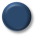 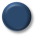 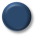 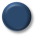 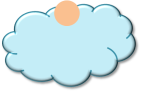 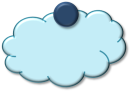 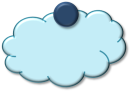 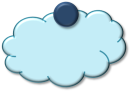 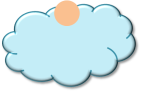 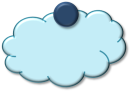 Vmax
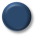 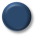 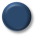 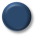 2
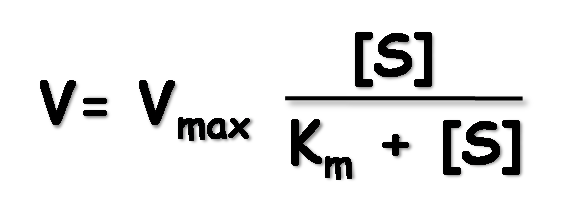 [S] >
Km
Km
[S]
V
Vmax
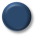 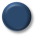 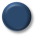 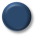 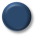 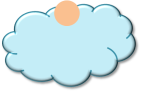 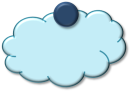 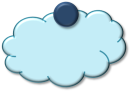 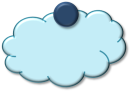 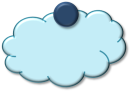 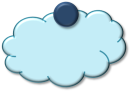 Vmax
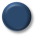 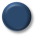 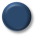 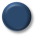 2
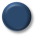 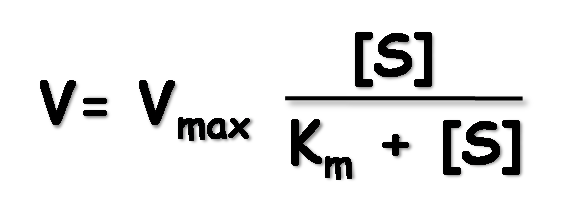 [S] >
Km
Km
[S]
V
Vmax
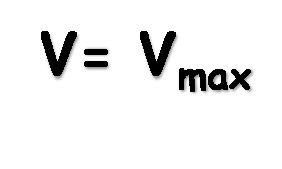 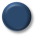 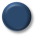 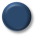 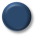 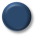 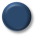 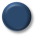 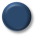 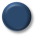 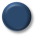 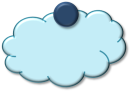 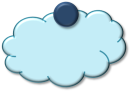 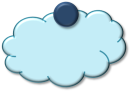 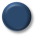 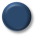 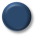 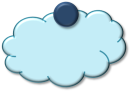 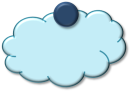 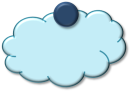 Vmax
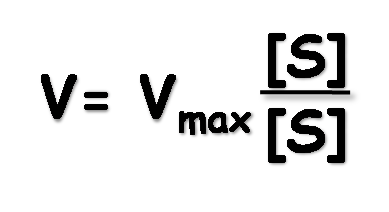 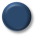 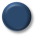 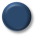 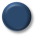 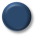 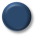 2
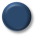 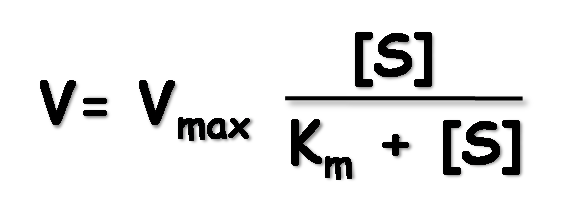 [S] »
Km
X
Km
[S]
[Speaker Notes: Objasni efekat zasićenja]
2. Koncentracija enzima
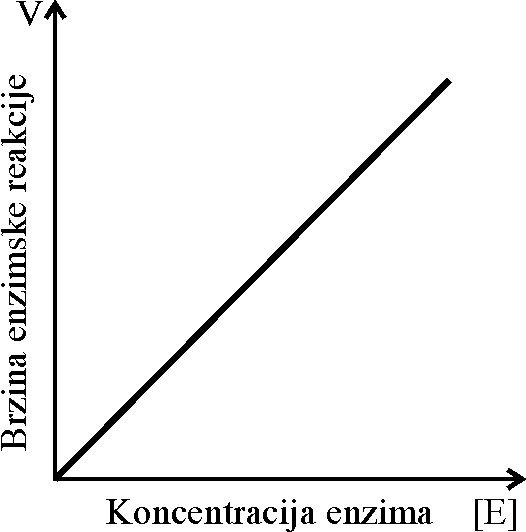 3. Temperatura
V
V max.
t opt.
20
40
60
T [co]
4. pH
V
V max.
pH opt.
pH
6. Inhibitori
Kompetitivna inhibicija
Nekompetitivna inhibicija
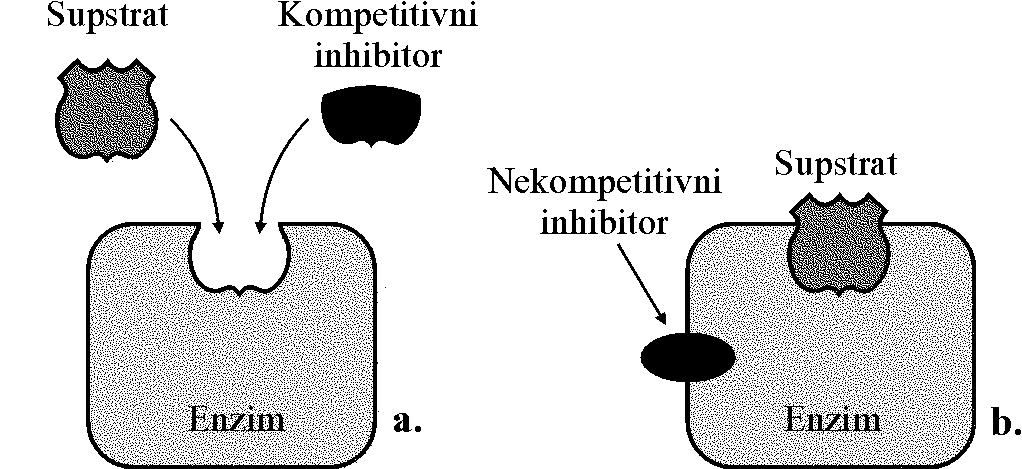 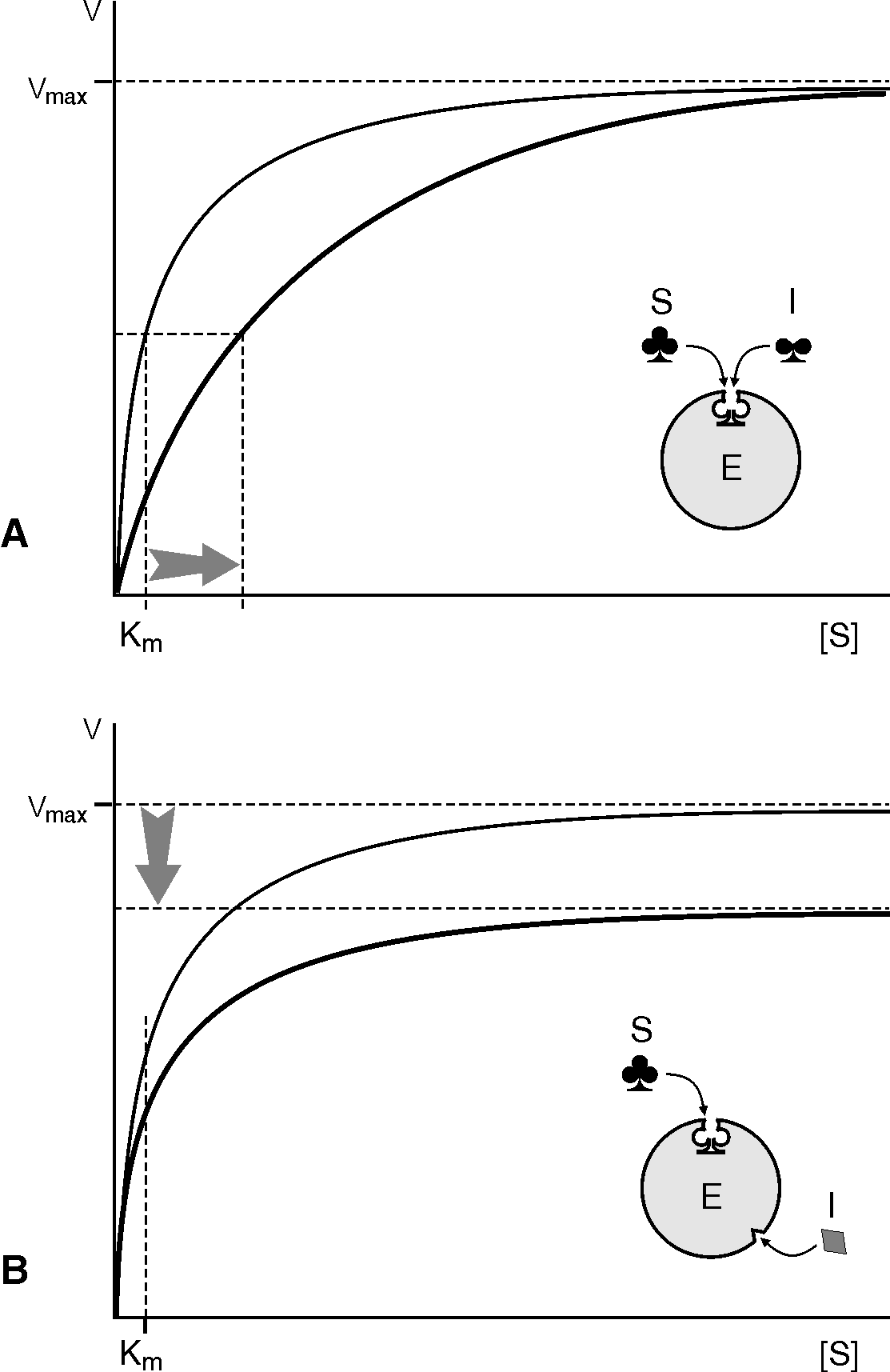 Kompetitivna inhibicija
Nekompetitivna inhibicija
Radimo:
1. Vežba 7.1.: Ispitivanje specifičnosti dejstva enzima
NH2
CH3
C=O
C=O
NH2
NH2
Ureja
Acetamid
2. Vežba 7.2.: Uticaj temperature na pljuvačnu amilazu
Epruveta I: T↓
Epruveta II: kontrola (opt. T)
Epruveta III: T↑
+ skrob
+ skrob
+ skrob
+ lugol
+ lugol
+ lugol
Nema enzimske reakcije
Vodeno kupatilo
Skrob
+lugol
3. Vežba 7.3.: Uticaj pH
Epruveta I: kontrola (opt. pH)
Epruveta II: pH↓ (H2SO4)
+ skrob
+ skrob
+ lugol
+ lugol
Vodeno kupatilo
4. Vežba 7.4.: Uticaj aktivatora i inhibitora
Epruveta I: kontrola
Epruveta II: + aktivator
Epruveta III: + inhibitor
+ skrob
+ skrob
+ skrob
+ lugol
+ lugol
+ lugol
Vodeno kupatilo